HM-7MP_X6MAP 변경 방법 안내
1. Setting 화면으로 이동
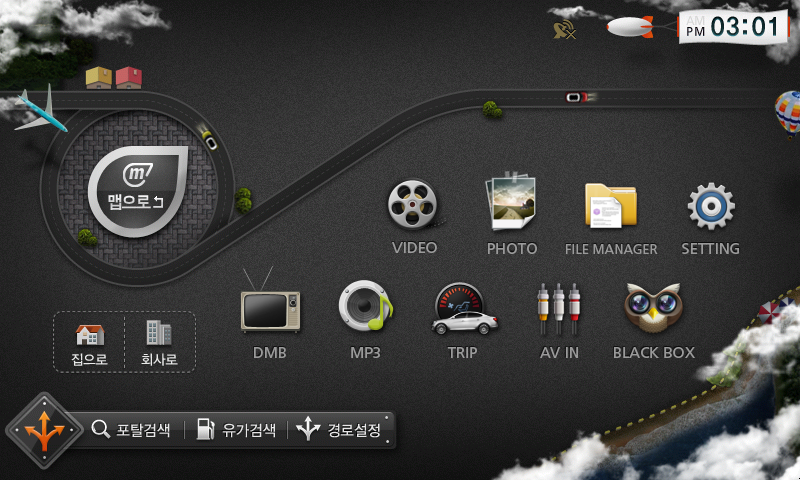 2. 기타 설정 선택
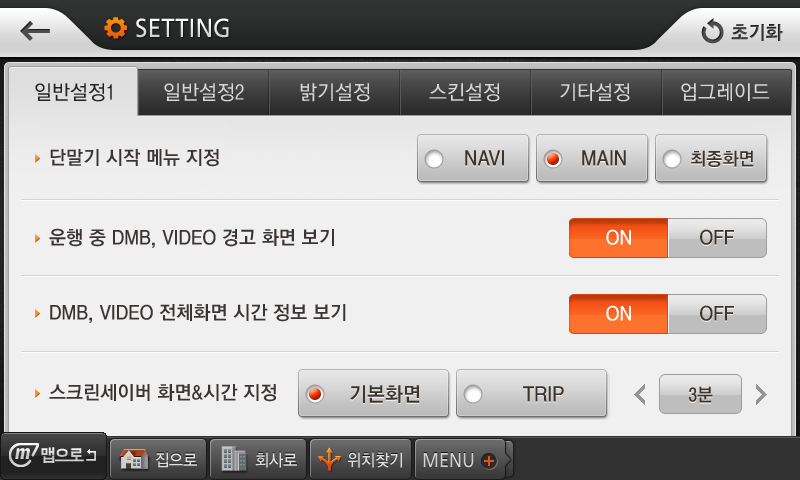 3. 지도 선택 부분에서 사용하고자 하는 MAP 선택
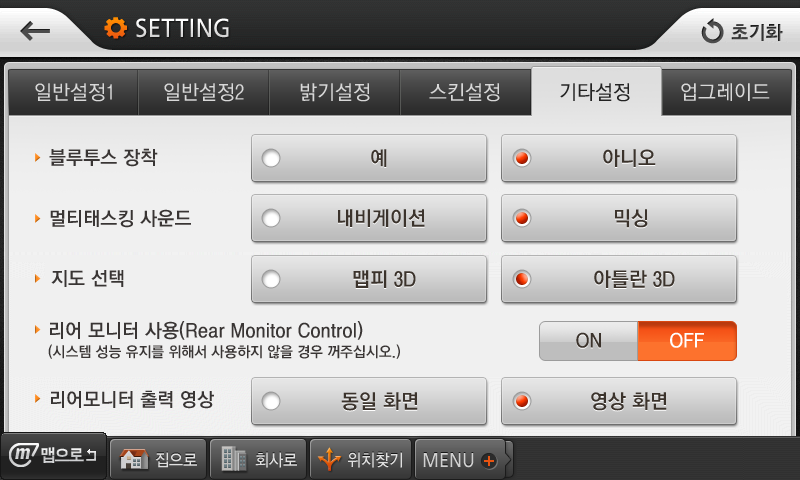 4. 선택한 MAP 사용을 위해 시스템 재부팅
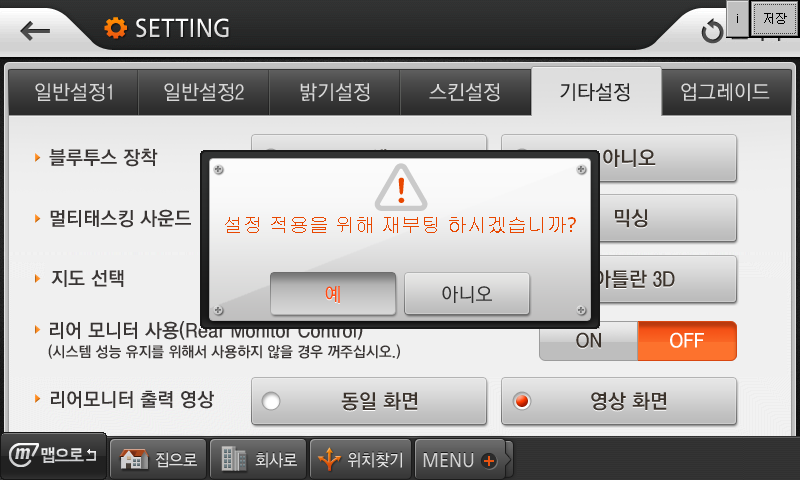 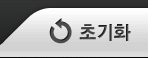